NORWAY
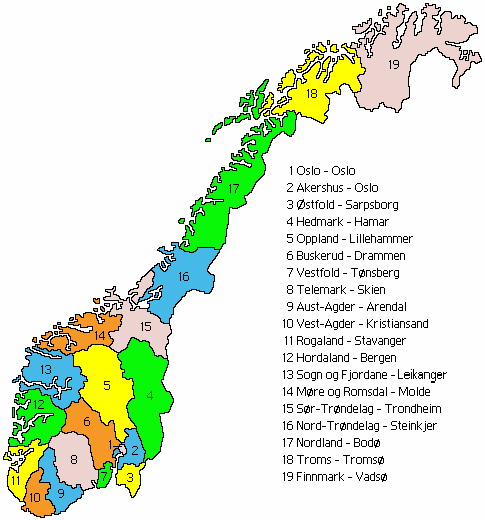 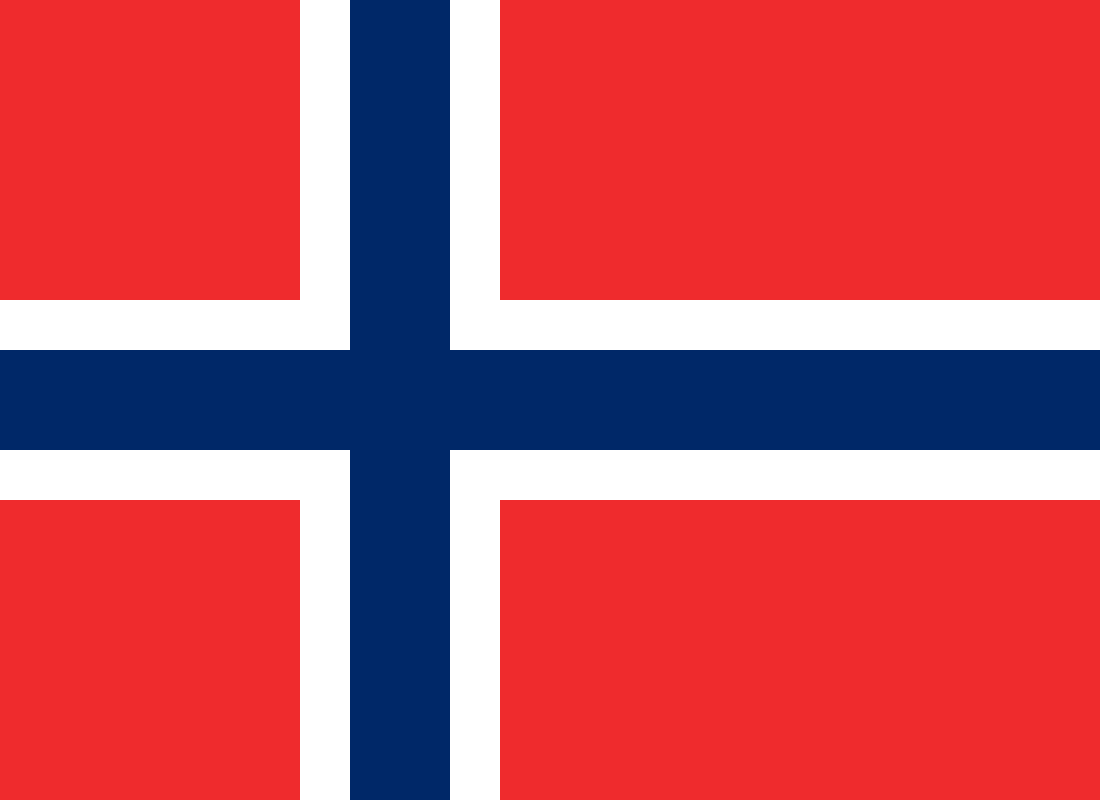 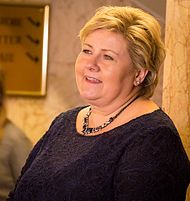 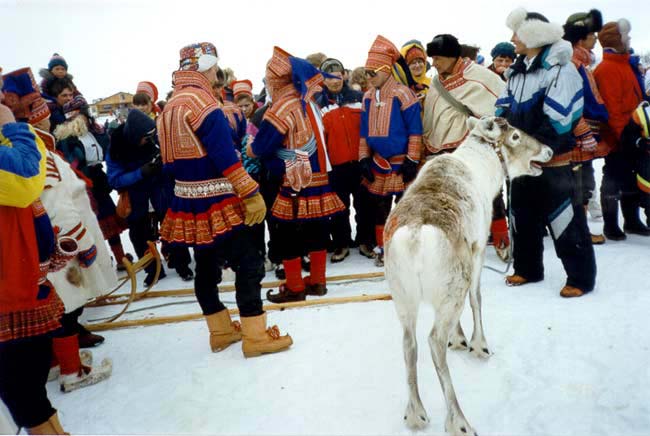 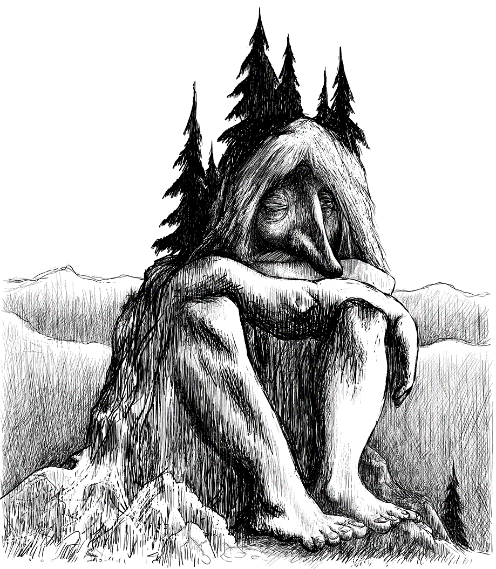 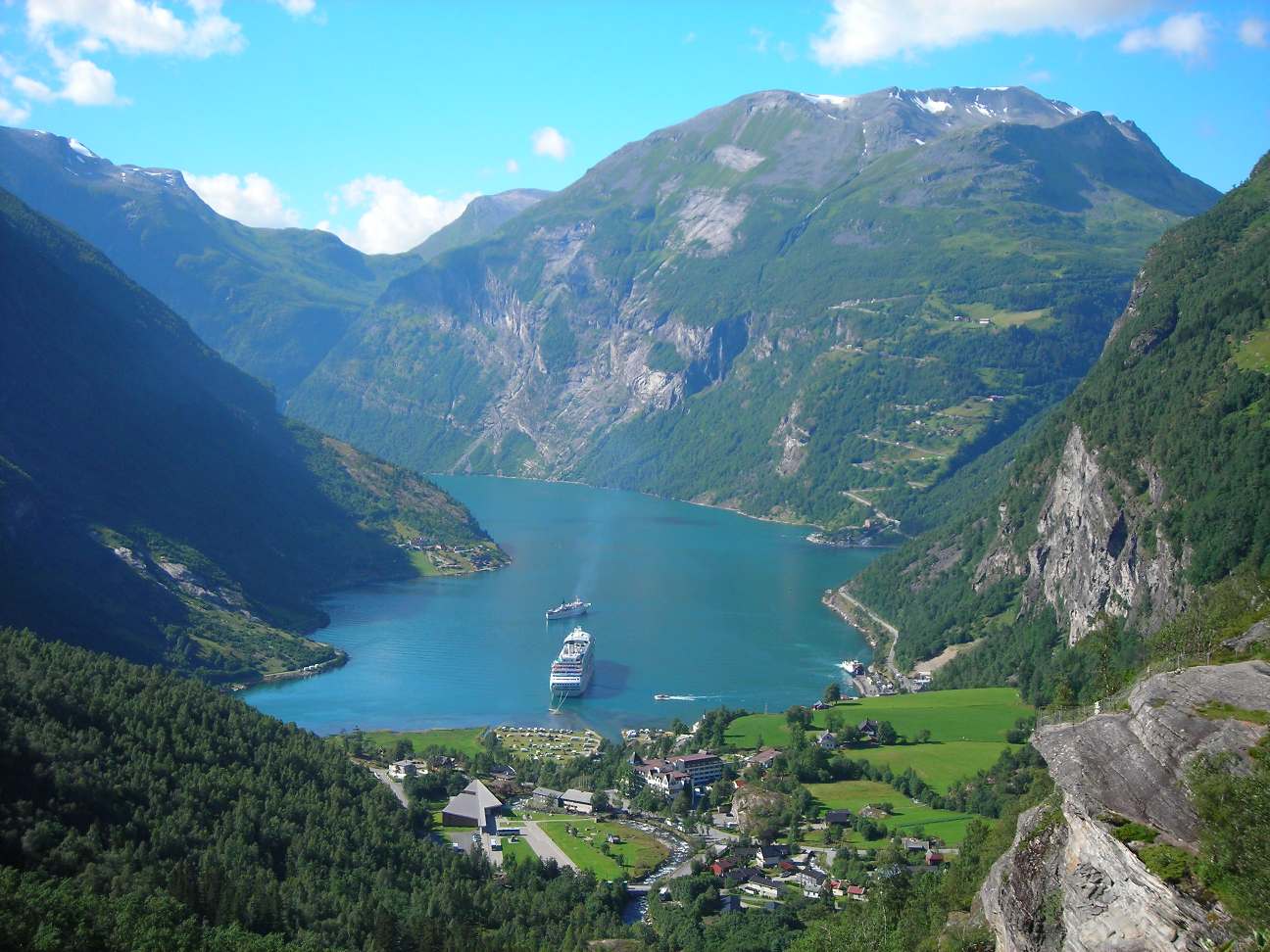 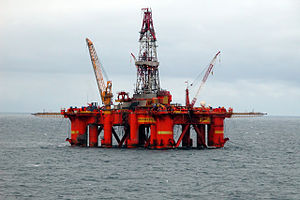 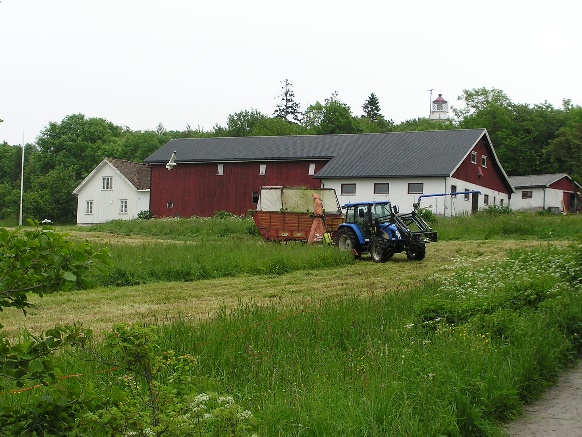 TIME MUNICIPALITY – A PART OF JÆREN
* Population – 18 600, city center 11 000
		* Industry – agriculture and oil
		* Retail, tourism, hotels and restaurants

		* About kindergartens: 11 + 10, 1 farm, 1 sport 		and 3 churches
		* All from 0-6 years old, starts at school at age 6
		* Kindergarten Act and national curriculum
HAUGLAND GARDSBARNEHAGE
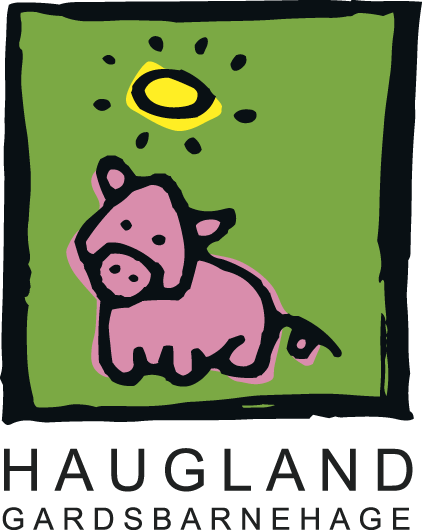 About the kindergarten:
Kathrine is the owner and her history starting the kindergarten:
In a modern farm
39 children 0-6 
11 employed
Our profile
Nordplus – Today a child – tomorrow a leader (together with Akrasel)
Erasmus+ - Eco Farm Kindergartens (together with Nidi Corte Verde)
Our profile – special focus on food
From soil to the table 
Untravel, short travel, long travel food
To see and to taste
New experiences
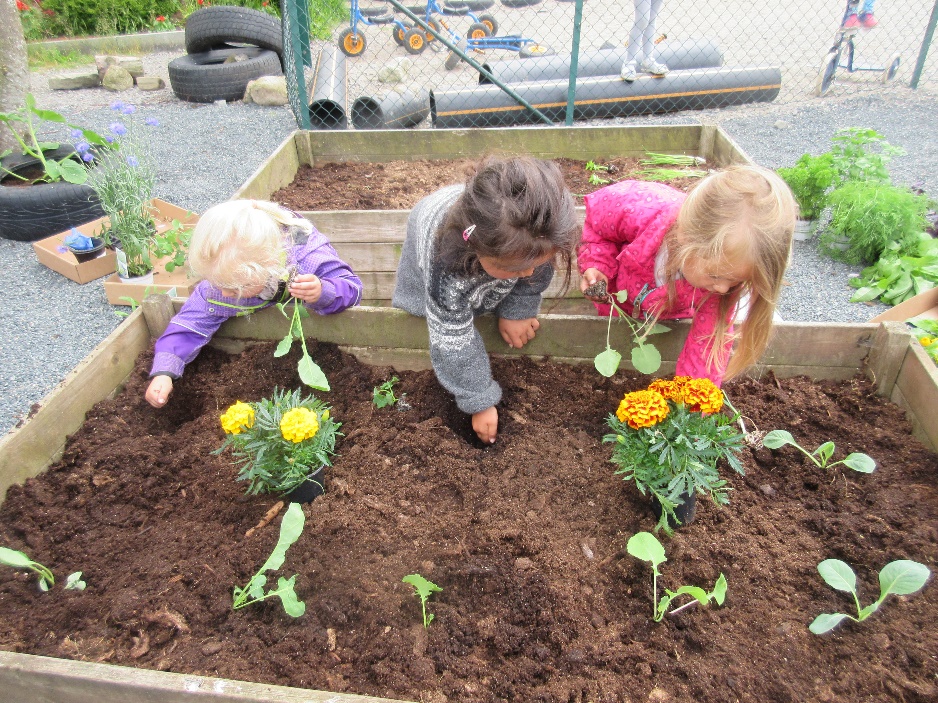 Other importaint focus:
Language
Social skills
Cos
Marte Meo
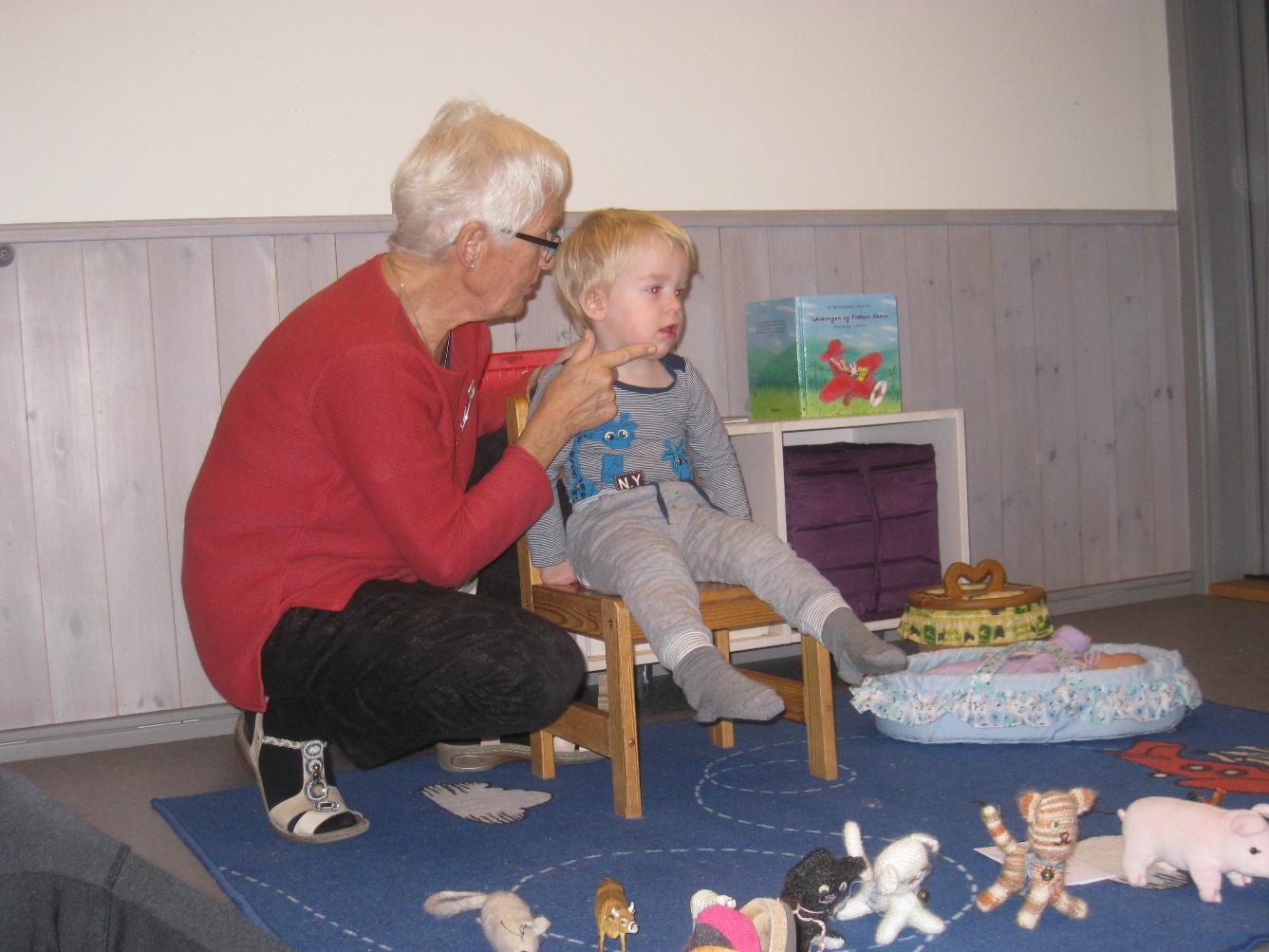 Our top 10 waste:
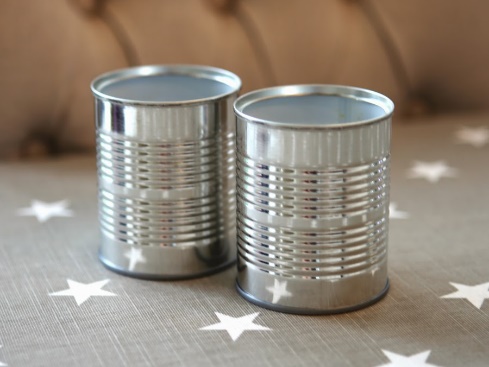 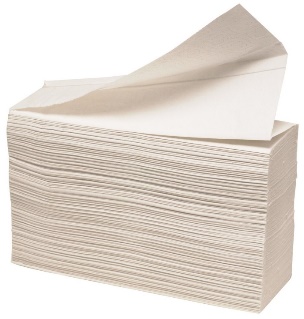 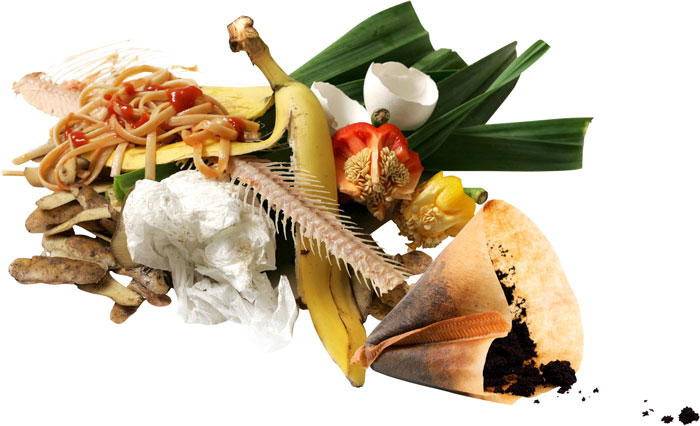 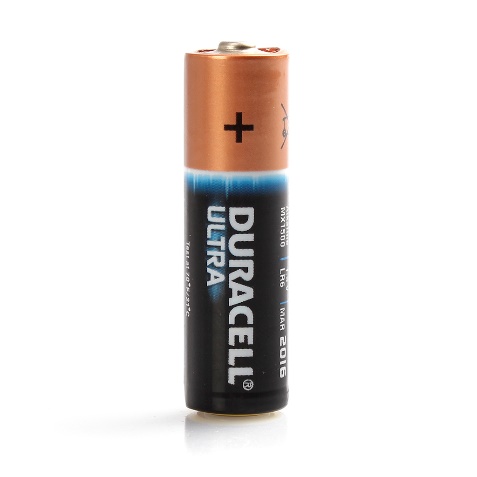 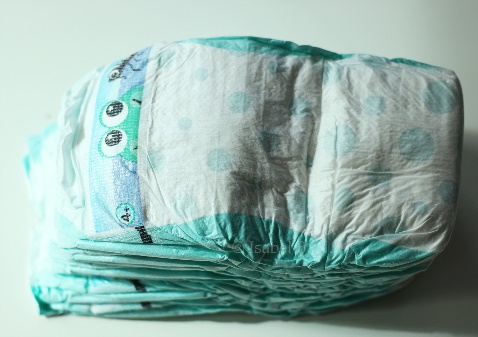 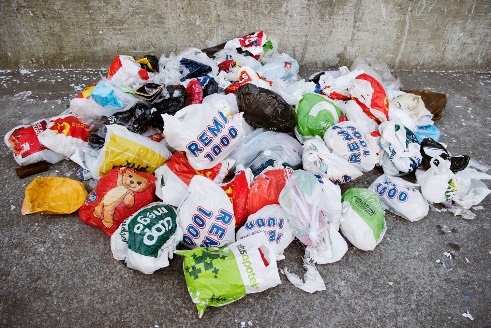 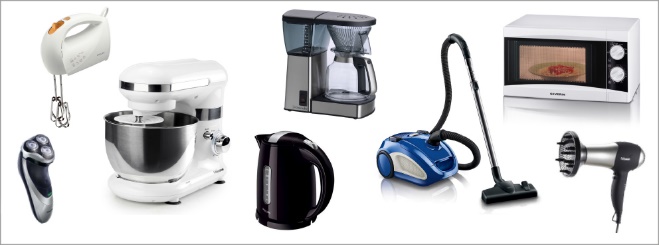 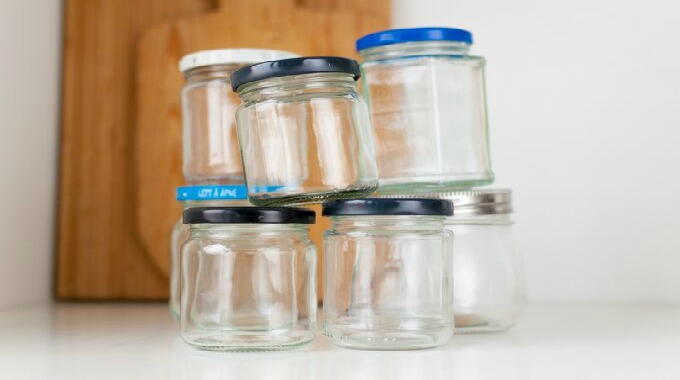 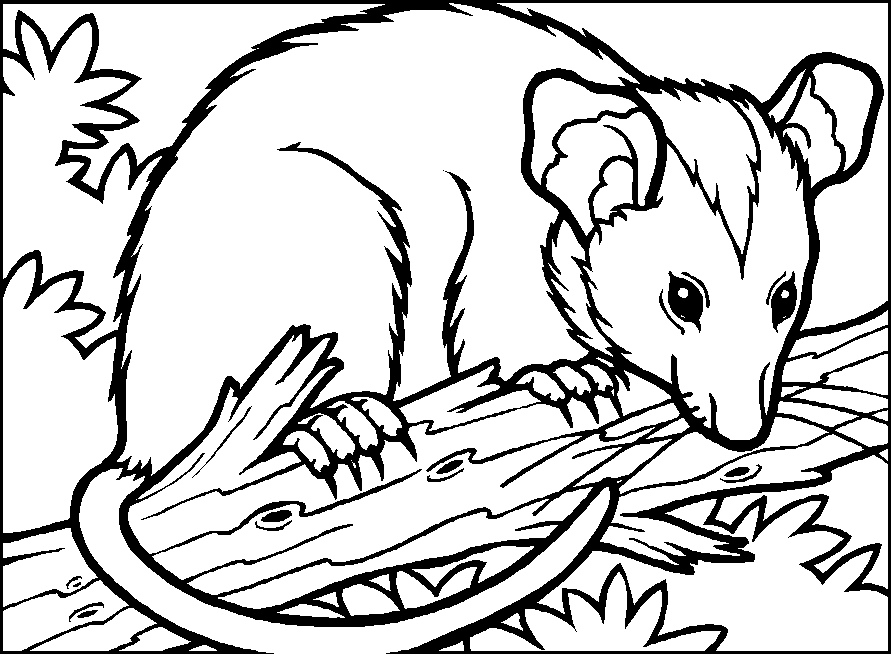 How to reduce or replace
Milk carton – wash, fold together, deliver to recycle
Food waste – offer less portions to reduce 
Cans – deliver to recycling, use as storage, use in art activity to replace
Paper towels – be aware when children use paper to reduse the use
Battery – reduce by choosing long lasting and good quality and also recycle
Dipers – say yes to parents who wants washable dipers
Electronic devices – deliver back to electronic stores 
Glas – reuce for cooking, storage, art activities
Plastic – replace with boxes like Tupperware etc. Bag for wet clothes instead of sending home in plastic bag
Drawing sheets – offer smaller white sheets, use both sides to reduce
What we have done so far:
The flower need water to become a flower
Building a compost
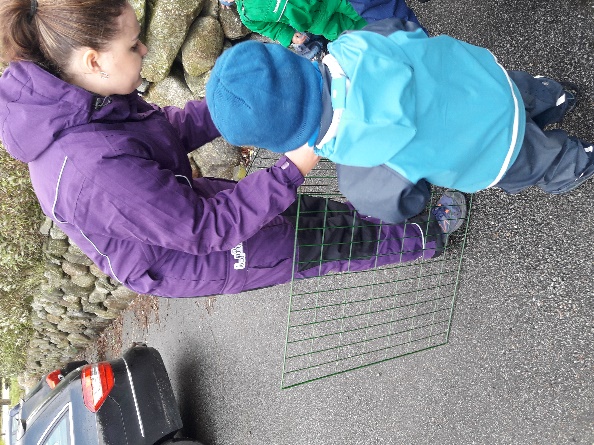 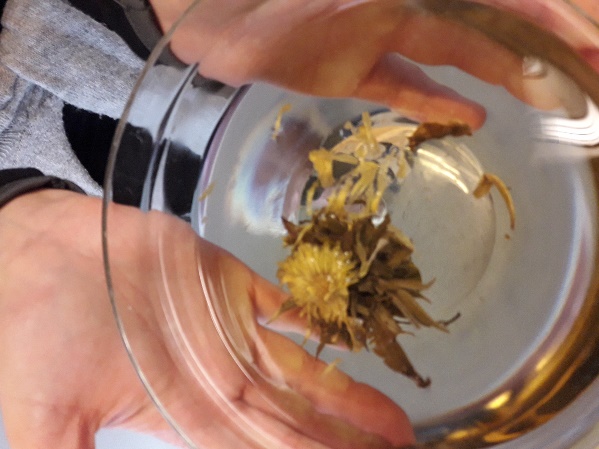 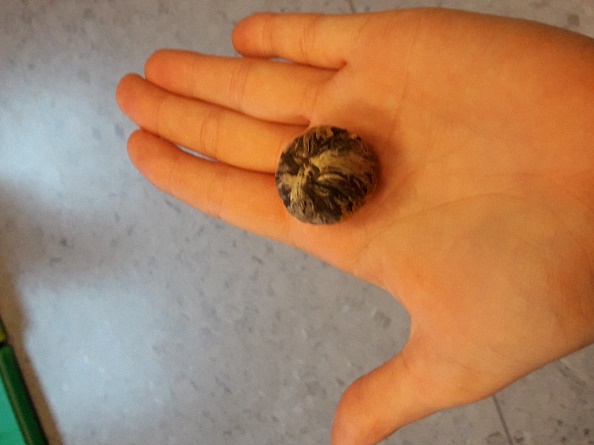